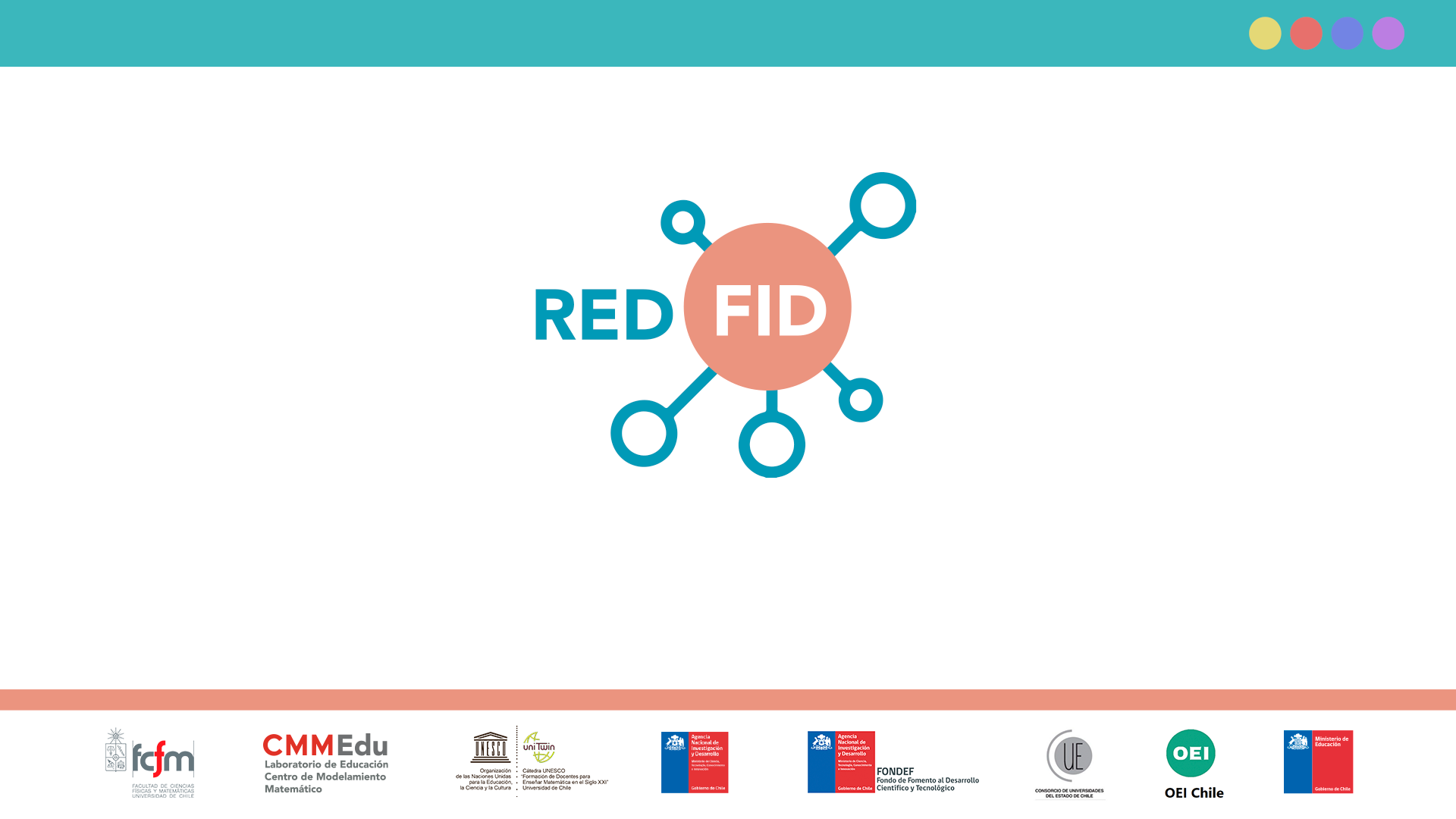 Experiencia de amistad crítica en la supervisión de práctica de formadoras de profesores de matemáticas 
Expositores: Pamela Alarcón Chávez
Teresa Sanhueza VegaInstitución: Universidad Católica de Temuco
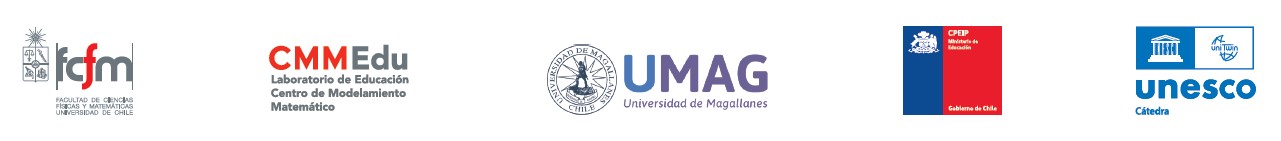 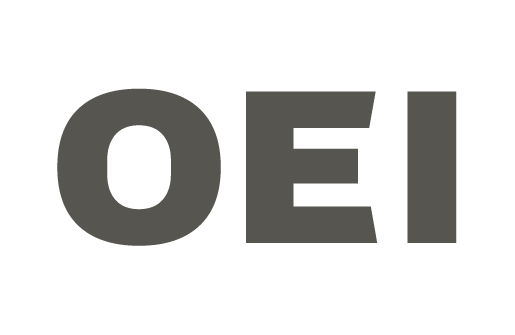 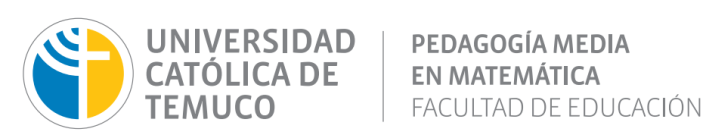 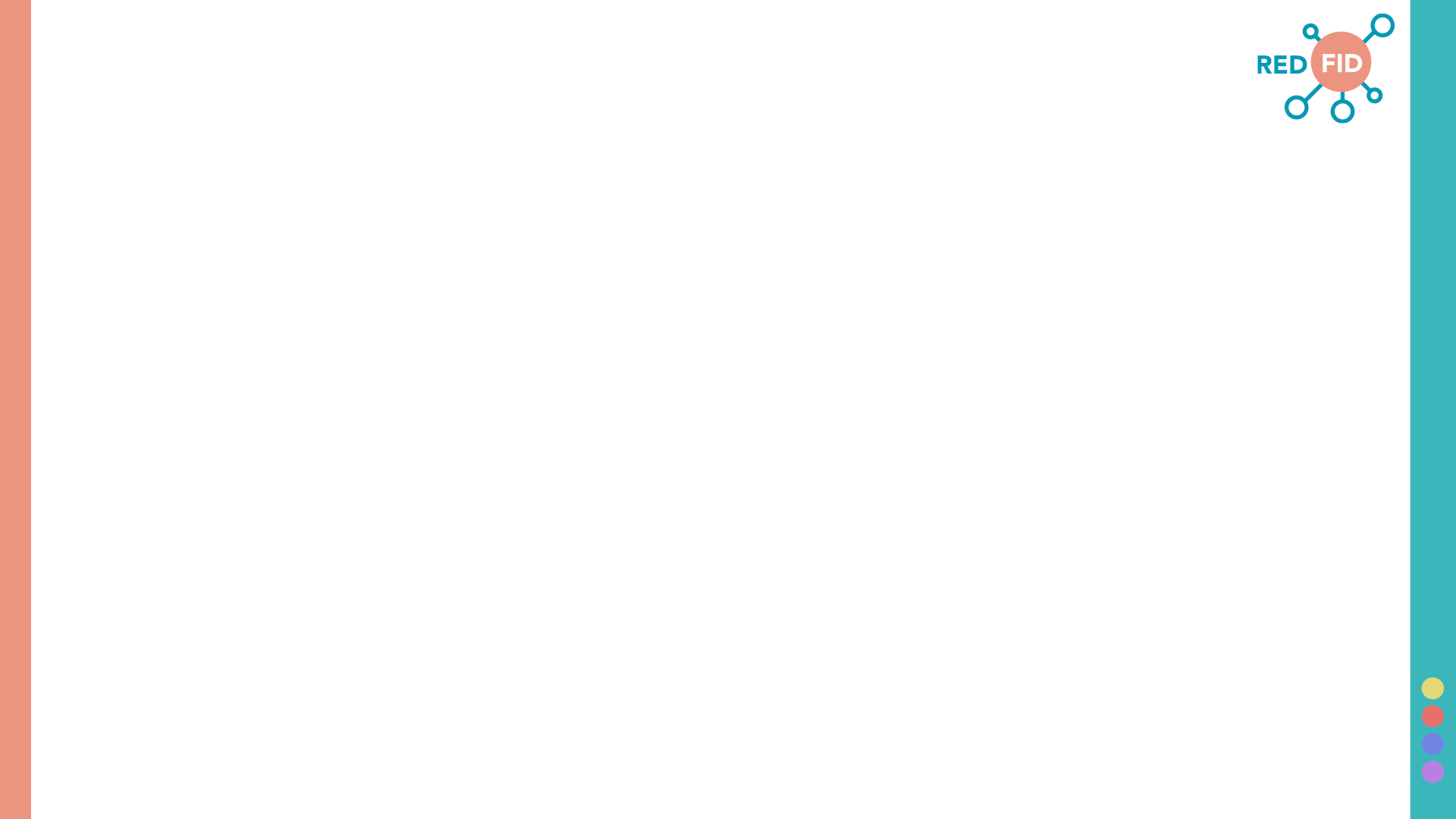 Contextualización del problema que se aborda
Antecedentes. Auotoestudio (Intimate ScholarShip) inspirado por el curso "Indagación de la práctica docente" y del 2° Encuentro de la RedFID.
La problemática central se enfoca en dos aspectos claves:
Falta de formación específica para los supervisores de prácticas del futuro profesorado (FP) de matemáticas, lo que lleva a un enfoque directivo predominante.
Limitaciones en la reflexión y autonomía del estudiantado debido a estos enfoques directivos, impidiendo el desarrollo de una identidad profesional robusta y habilidades críticas para reflexionar sobre su práctica.
Importancia de la reflexión y autonomía para el desarrollo profesional de los FP. Crucial para adaptar y mejorar continuamente su enseñanza en respuesta a las necesidades de sus estudiantes, y al integrar la reflexión y la autonomía en la supervisión, se promueve un desarrollo profesional que prepara a los docentes para manejar y responder a la diversidad y complejidad de los contextos educativos modernos (Mineduc, 2021),
Amistad Crítica. La amistad crítica como una herramienta metodológica que fomenta la colaboración y el cuestionamiento constructivo entre supervisoras de práctica, permitiendo una supervisión más reflexiva y menos directiva (Schuck & Russell, 2016; Mena & Russell, 2016)
Propósito del Estudio. “Explorar cómo la amistad crítica puede transformar las prácticas de supervisión y fomentar una formación más reflexiva y autónoma para los futuros docentes de matemáticas”
[Speaker Notes: Universidad Austral de Chile]
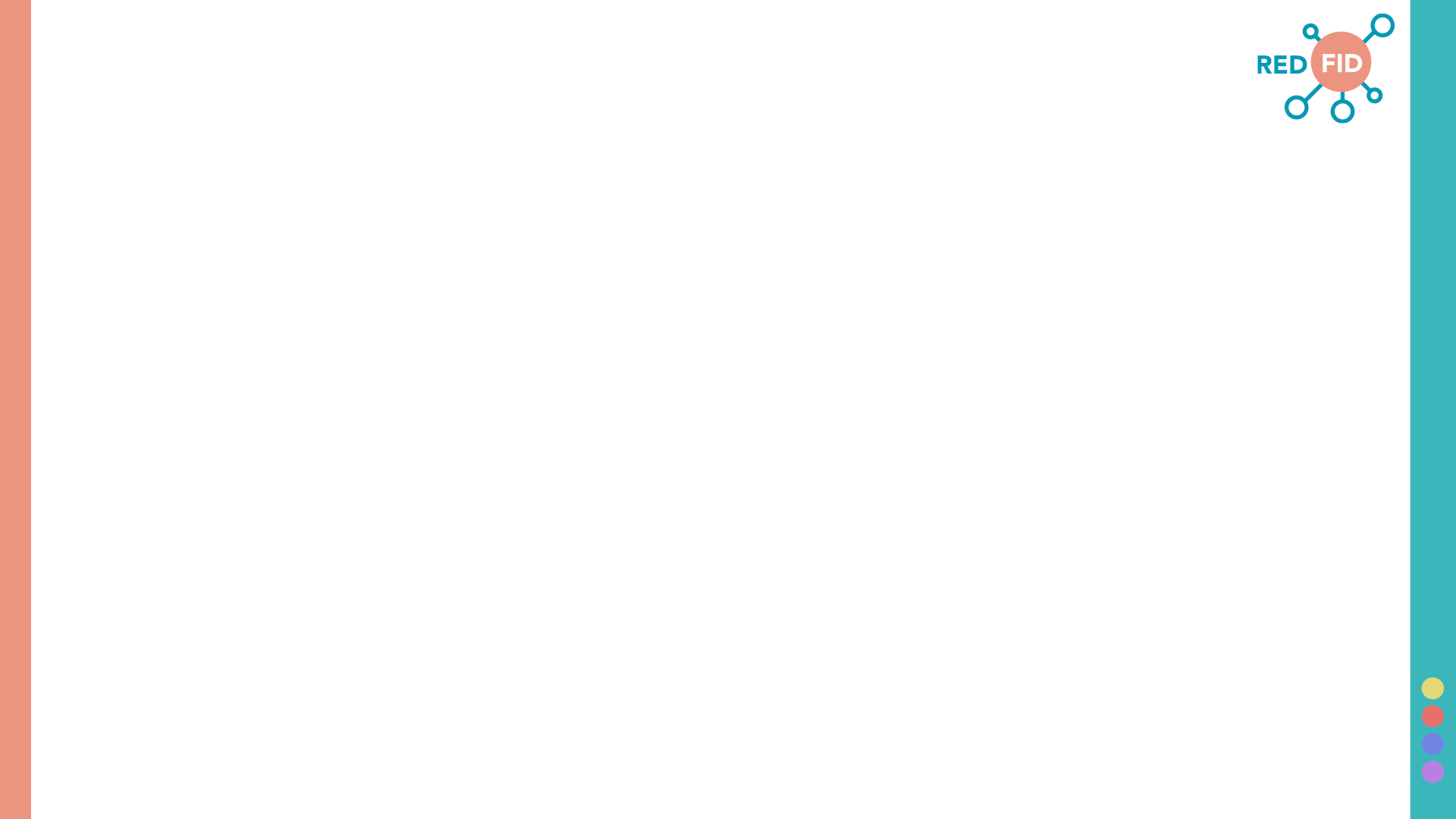 Marco referencial
La supervisión de la práctica docente en futuros/as profesores/as de matemática requiere competencias que integren teoría y práctica para fomentar la identidad profesional, la reflexión crítica y la autonomía (Ruffinelli et al., 2020)
Martin & Russell (2018) plantean que la falta de formación específica lleva a enfoques directivos que limitan la reflexión del estudiantado.
La amistad crítica emerge como recurso para promover prácticas reflexivas, facilitando cuestionamientos constructivos y colaborativos (Schuck & Russell, 2016), dentro de una metodología de autoestudio e Intimate Scholarship (Pinnegar & Hamilton, 2009).
La amistad crítica ayuda a equilibrar tensiones entre guiar y fomentar la autonomía, fortaleciendo el acompañamiento reflexivo y el desarrollo profesional (Ruffinelli et al., 2020)
Dispositivos de reflexión. Los artefactos de reflexión son herramientas como diarios y videos que documentan la práctica educativa para facilitar la reflexión y el desarrollo profesional (Pinnegar & Hamilton, 2009).
Las narrativas de reflexión son relatos personales que detallan experiencias significativas para profundizar la comprensión y el desarrollo de la identidad profesional (Hamilton & Pinnegar, 2014).
Preguntas aclaratorias y desafiantes. Curtis & Gauna (2023) plantean que las preguntas aclaratorias son aquellas diseñadas para obtener información básica y precisa sobre un tema, sin requerir una reflexión profunda por parte del presentador. Estas preguntas suelen tener respuestas concretas y directas. Un ejemplo, ¿Cómo se dio la reflexión, qué alternativas vieron, de quién emergieron las alternativas? (Bitácora de reflexión, PAAC2)
Las preguntas desafiantes (o provocativas) están diseñadas para estimular la reflexión profunda y cuestionar las suposiciones o percepciones del presentador. Estas preguntas buscan profundizar en el entendimiento del tema y no tienen respuestas fáciles o directas. Un ejemplo “¿Qué estrategias crees que podrían implementarse para alinear mejor las expectativas de la universidad con las realidades del centro escolar? ¿Es necesario flexibilizar alguna de estas demandas?”(Bitácora de reflexión, PAAC1).
[Speaker Notes: Universidad Austral de Chile]
Metodología
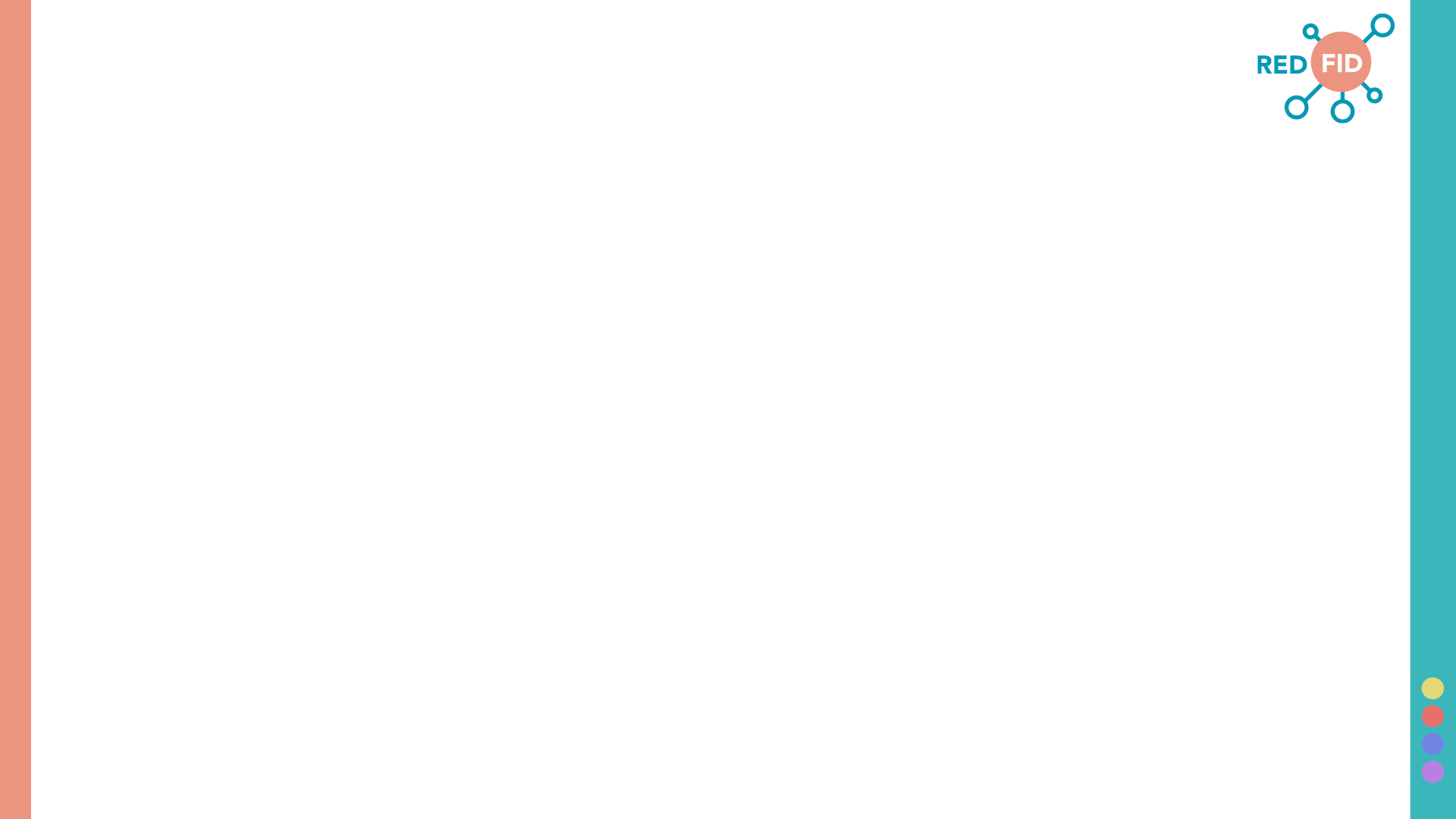 El enfoque de investigación cualitativa que permite a los educadores examinar y reflexionar sobre sus propias prácticas de enseñanza está bien representado por el trabajo de LaBoskey (2004) en el campo del autoestudio. LaBoskey identifica el autoestudio como una metodología de investigación cualitativa centrada en la auto-indagación y la reflexión para mejorar la educación y la práctica docente. Asímismo, Schön (1983), profundiza en la reflexión sobre la práctica profesional como un medio para mejorar la enseñanza y el aprendizaje.
Autoestudio colaborativo y la amistad crítica para explorar cómo transformar las prácticas de supervisión en la formación de futuros/as profesores/as de matemática, fomentando la reflexión y autonomía profesional.
Participantes. Dos formadoras vinculadas por una amistad crítica que promueve el análisis mutuo de sus prácticas de supervisión en la práctica profesional de profesores de matemática.
Reuniones semanales, integramos lecturas, indagaciones conjuntas y aprendizajes de talleres de la RedFID, utilizando herramientas como preguntas desafiantes, el Artefacto de Reflexión y una bitácora de narrativas para documentar los impactos en nuestras prácticas.
La bitácora recoge las narrativas de eventos nodales y episodios críticos vivenciados por las docentes, en los cuales las amigas críticas cuestionan las narrativas, a través de preguntas aclaratorias y desafiantes, y estas son reflexionadas posteriormente por cada docente y plasmada de forma escrita en la misma bitácora.
Los datos, recolectados mediante diarios reflexivos(online), registros de reuniones (video) y la bitácora (online), fueron analizados temáticamente para identificar patrones y momentos de cambio.
Se respetan  principios éticos de confidencialidad y anonimización, asegurando privacidad a todos los involucrados.
[Speaker Notes: Universidad Austral de Chile]
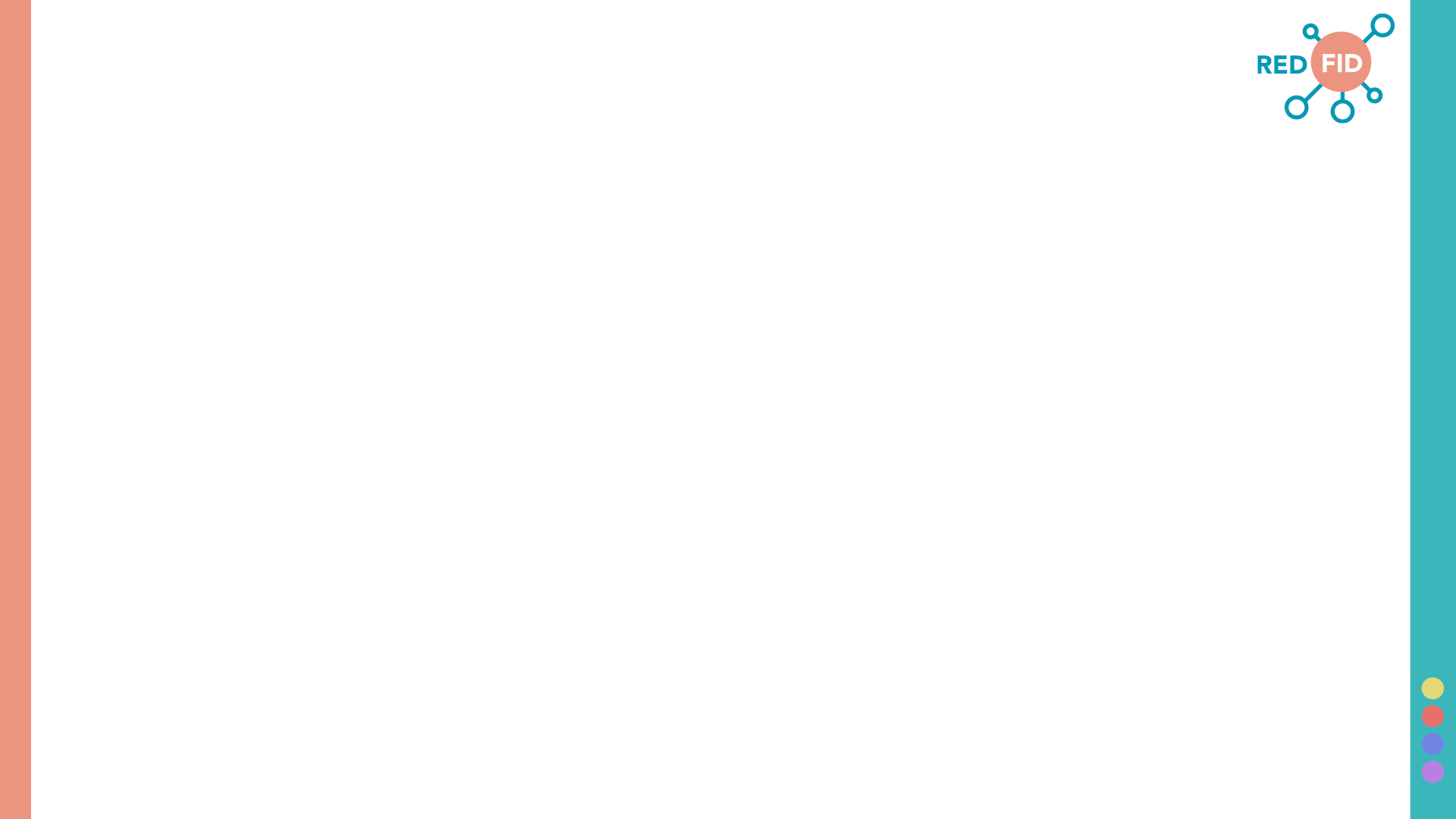 Principales resultados
Categoría. Resistencias socioculturales 
A partir de los datos se identifican resistencias socioculturales que obstaculizan la innovación pedagógica y la implementación de prácticas más significativas en los contextos escolares (CE), dentro de ellas destacan las siguientes 6 subcategorías: 1) Prioridad a la evaluación tradicional; 2) Control por parte del profesorado colaborador (aula de matemática de los centros de práctica);3) Falta de integración de TIC; 4) Tensiones entre la universidad y el centro educativo; 5) Desvalorización de la planificación escrita, y 6) Resistencia al cambio didáctico.

1. Prioridad a la evaluación tradicional. Los CE suelen enfocarse en “pasar contenidos” y preparar a los estudiantes para evaluaciones estandarizadas, como SIMCE, relegando la innovación y prácticas pedagógicas centradas en el aprendizaje profundo de los estudiantes​​, "La preocupación de la PC es pasar el contenido y preparar a los alumnos para rendir las evaluaciones." (Bitácora de reflexión vinculadas a reuniones con  FP1)​.
“Desde el Departamento de Matemática se decidió aplazar la prueba e invertir más horas en 'pasar la materia' y 'reforzar contenidos'." (Bitácora de reflexión vinculadas a reuniones con  FP2)​.

4. Tensiones entre la universidad y el centro educativo. Las demandas de ambas instituciones generan conflictos en las decisiones pedagógicas del FP. Por un lado, se les exige planificar e innovar; por otro, deben adaptarse a los ritmos y prioridades del establecimiento educativo, que generalmente no favorecen dichas prácticas​​.
"Esta tensión entre las demandas desde la universidad y el centro escolar impide a la FP sacar todo su potencial." (Bitácora de reflexión vinculadas a reuniones con  FP1)​. 
"Los estudiantes en práctica viven tensiones entre las demandas de la universidad y las decisiones o directrices del colegio." (Bitácora de reflexión vinculadas a reuniones con  FP2)​.
Categoría. Tensiones entre enfoques directivos y reflexivos de supervisión.
A partir de los datos se identifican 5 subcategorías: 1) Enfoque directivo. Control de las decisiones pedagógicas; 2) Enfoque reflexivo. Espacios para la toma de decisiones del FP; 3) Tensión. Planificación como herramienta de supervisión; 4)Tensión. Expectativas institucionales versus aprendizajes significativos ;5) Resistencia al cambio. Enfoques tradicionales versus prácticas innovadora.

2) Enfoque reflexivo. Espacios para la toma de decisiones del FP.  Se promueve un enfoque reflexivo en el que la Profesora supervisora) alienta a la FP a tomar decisiones autónomas. Esto se logra a través de la orientación y el análisis conjunto, permitiendo que la FP gestione soluciones a los problemas y reflexione sobre sus aprendizajes. "Estoy satisfecha que, a partir de la reflexión que tuvimos la semana pasada, ella haya gestionado la solución."  "La reflexión junto a los estudiantes se convirtió en una experiencia enriquecedora." (Bitácora de reflexión vinculadas a reuniones con  FP2)​
[Speaker Notes: Universidad Austral de Chile]
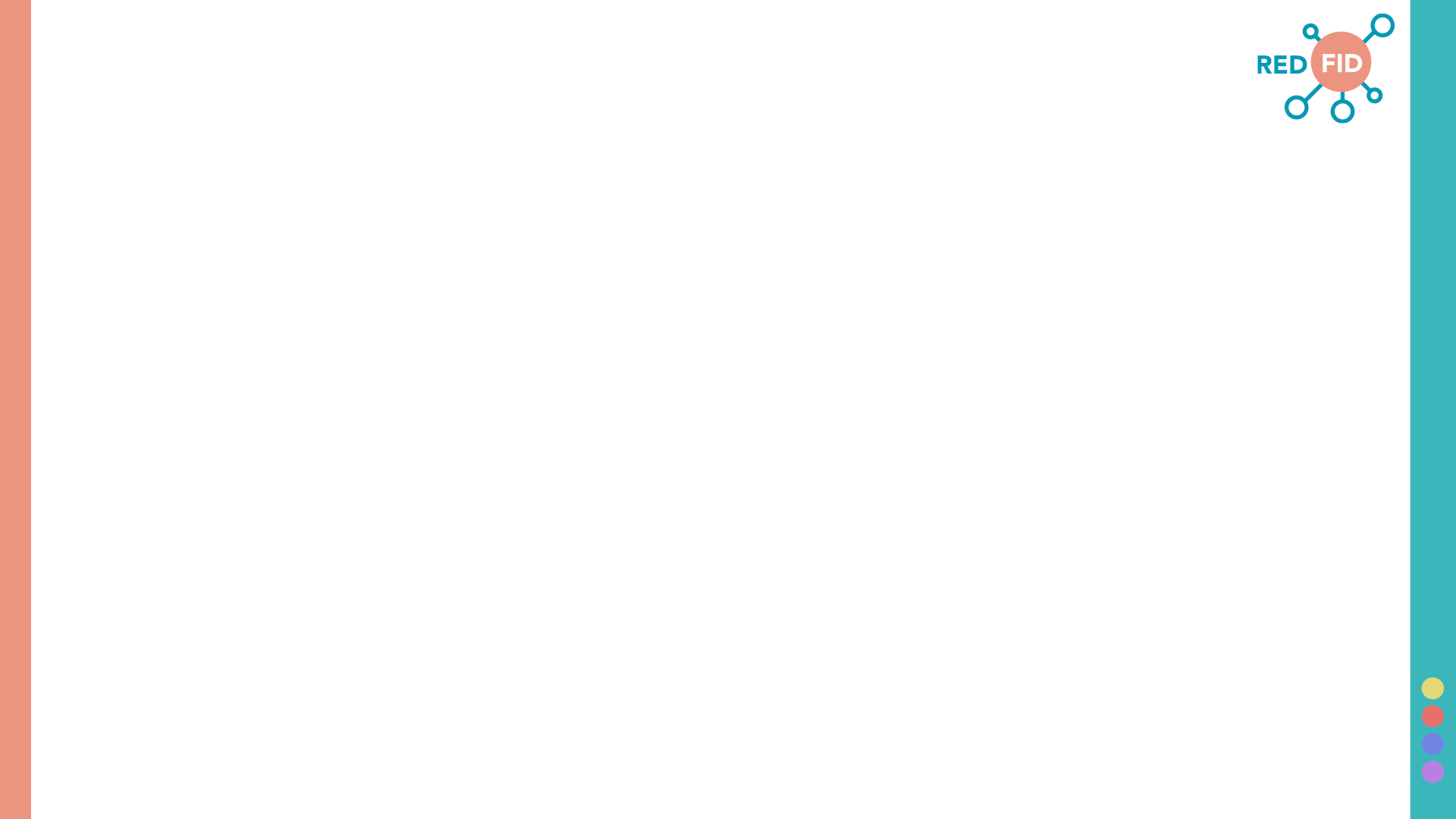 Conclusiones y aporte para la formación inicial docente en matemática
Resistencias socioculturales:
Las resistencias socioculturales en los contextos escolares reflejan un predominio de enfoques tradicionales que priorizan el cumplimiento de objetivos inmediatos, como evaluaciones estandarizadas, sobre la innovación y el aprendizaje profundo. Esto limita la autonomía y el potencial creativo de los profesores en formación (FP).

La falta de integración de herramientas TIC y el control rígido de las decisiones pedagógicas por parte de los profesores colaboradores (PC) perpetúan prácticas tradicionales, dificultando la incorporación de estrategias reflexivas e innovadoras en la enseñanza..
Tensiones entre enfoques directivos y reflexivos:
Existe un choque constante entre las demandas directivas del centro escolar, que buscan cumplimiento de currículos y evaluaciones, y los enfoques reflexivos promovidos por la universidad, que buscan formar docentes autónomos y críticos.

Las FP se encuentran en una posición intermedia, intentando satisfacer ambas expectativas, lo que genera tensiones en su desarrollo profesional y en su capacidad para implementar cambios significativos en sus prácticas.
Síntesis
Las tensiones y resistencias destacan la necesidad de equilibrar las demandas institucionales con oportunidades para la reflexión y la innovación pedagógica. Esto incluye promover espacios de diálogo entre universidad y centro escolar.
La planificación escrita, el uso de TIC y las estrategias reflexivas pueden actuar como herramientas clave para mediar entre los enfoques directivos y reflexivos, siempre que se alineen con los contextos escolares y las necesidades del estudiantado.
[Speaker Notes: Universidad Austral de Chile]
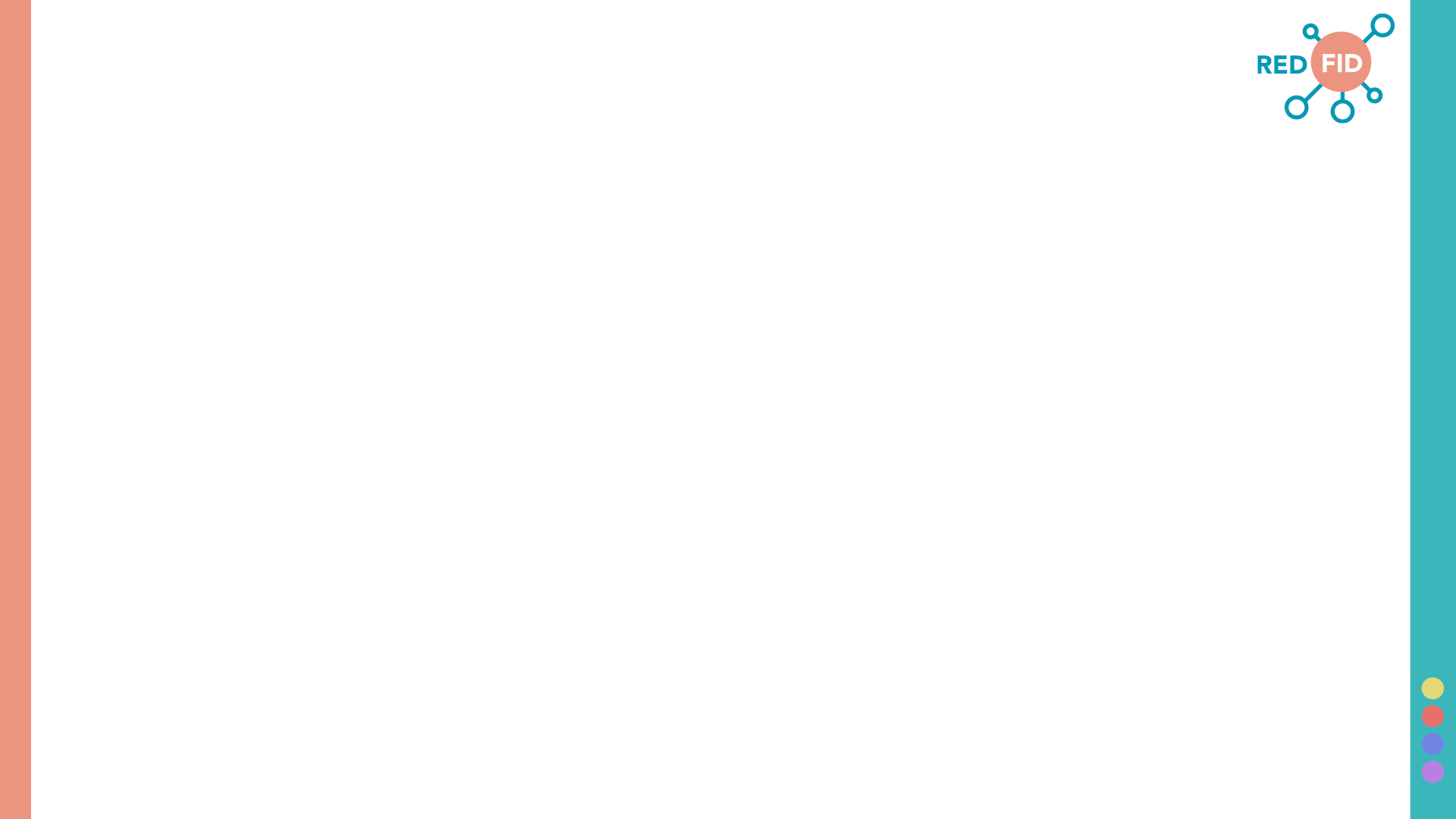 Referencias
Curtis, G. A., & Gauna, L. M. (2023). Guía de preguntas aclaratorias y provocativas. Pocket Guide to Probing Questions. Adaptado de Thompson-Grove y Frazer. Disponible en https://www.schoolreforminitiative.org/download/pocket-guide-to-probing-questions/
Hamilton, M. L., & Pinnegar, S. (2014). The value of narrative in self-study. In Loughran, J., Hamilton, M. L., LaBoskey, V. K., & Russell, T. (Eds.), International handbook of self-study of teaching and teacher education practices (Vol. 2, pp. 235-282). Springer.
LaBoskey, V. K. (2004). The methodology of self-study and its theoretical underpinnings. En J. J. Loughran, M. L. Hamilton, V. K. LaBoskey, & T. Russell (Eds.), International handbook of self-study of teaching and teacher education practices (pp. 817-869). Springer.
Martin, A. K., & Russell, T. (2018). Supervising the practicum in teacher education: A self-study with a critical friend. Studying Teacher Education, 14(3), 331–342. https://doi.org/10.1080/17425964.2018.1541286
Mena, J., & Russell, T. (2016). The complexities of teaching: Critical friendship and the self-study community. En Proceedings of the Annual Meeting of the Self-Study of Teacher Education Practices Special Interest Group.
Ministerio de Educación de Chile. (2021). Estándares de la profesión docente: Carreras de pedagogía en matemática educación media. Centro de Perfeccionamiento, Experimentación e Investigaciones Pedagógicas (CPEIP). https://bibliotecadigital.mineduc.cl/handle/20.500.12365/17598
Pinnegar, S., & Hamilton, M. L. (2009). Self-study of practice as a genre of qualitative research: Theory, methodology, and practice. Springer Science+Business Media. https://doi.org/10.1007/978-1-4020-9512-2
Ruffinelli, A., Morales, A., Montoya, S., Fuenzalida, C., Rodríguez, C., López, P., & González, C. (2020). Tutorías de prácticas: Representaciones acerca del rol del tutor y las estrategias pedagógicas. Perspectiva Educacional, 59(1). https://doi.org/10.4151/07189729-vol.59-iss.1-art.1004
Schön, D. A. (1983). The Reflective Practitioner: How professionals think in action. Basic Books.
Schuck, S., & Russell, T. (2016). Self-study, critical friendship, and the complexities of teacher education. In T. Russell, R. Fuentealba, & C. Hirmas (Eds.), Formadores de formadores, descubriendo la propia voz a través del self-study (pp. 117–147). Chile: OEI.
[Speaker Notes: Universidad Austral de Chile]
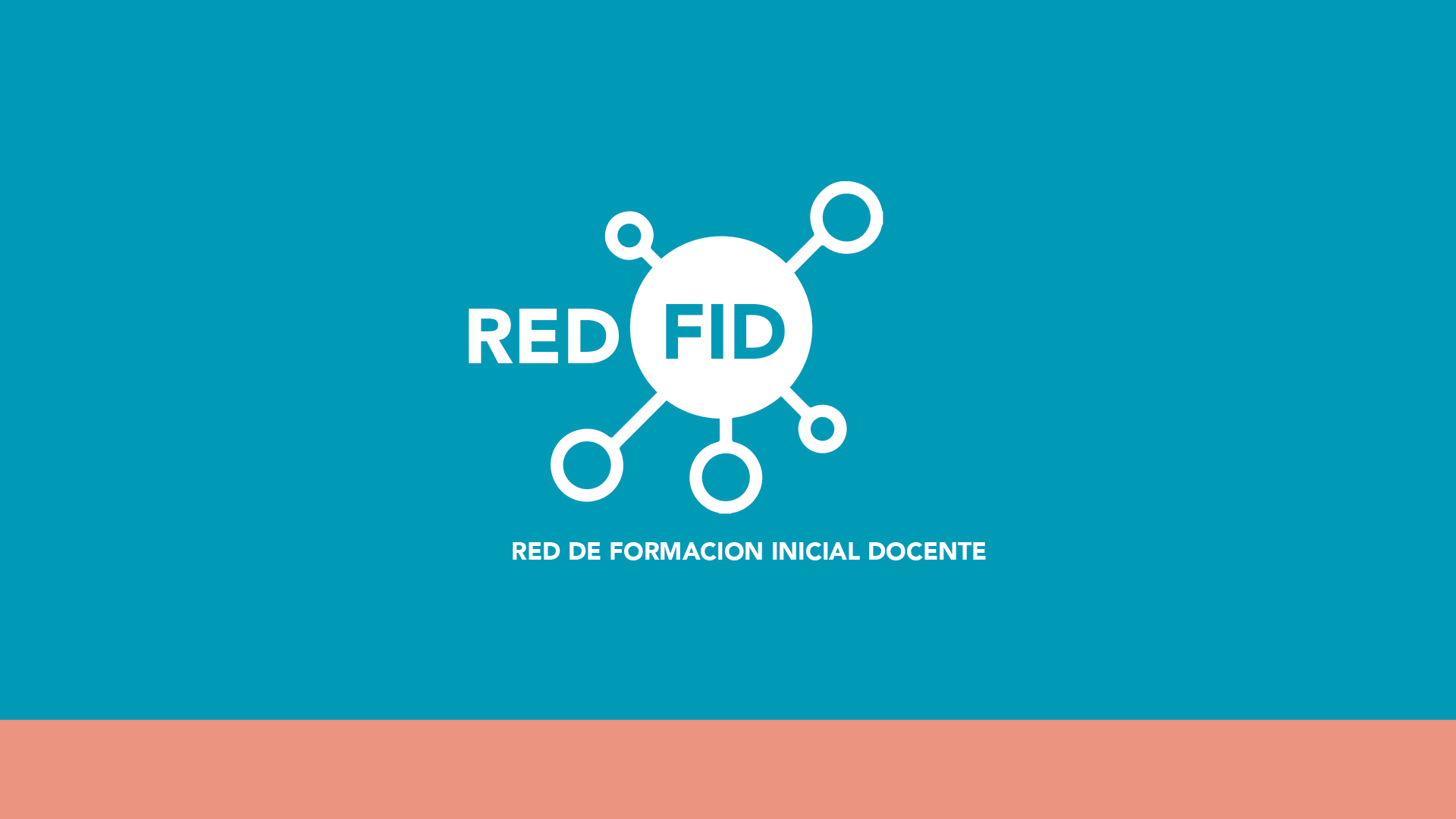